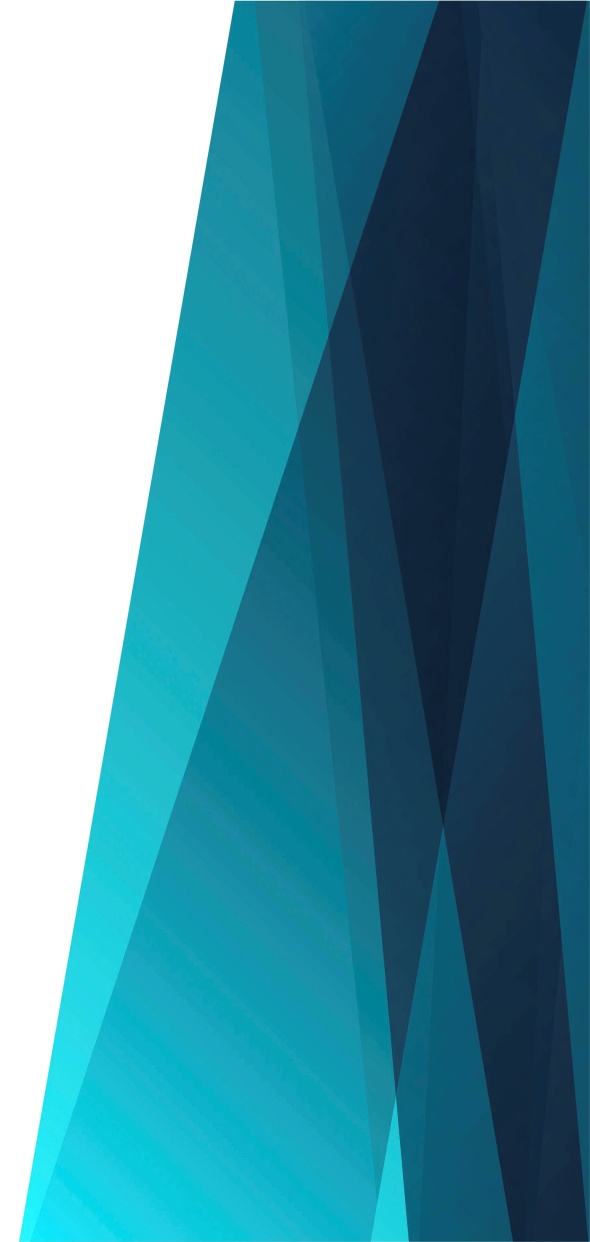 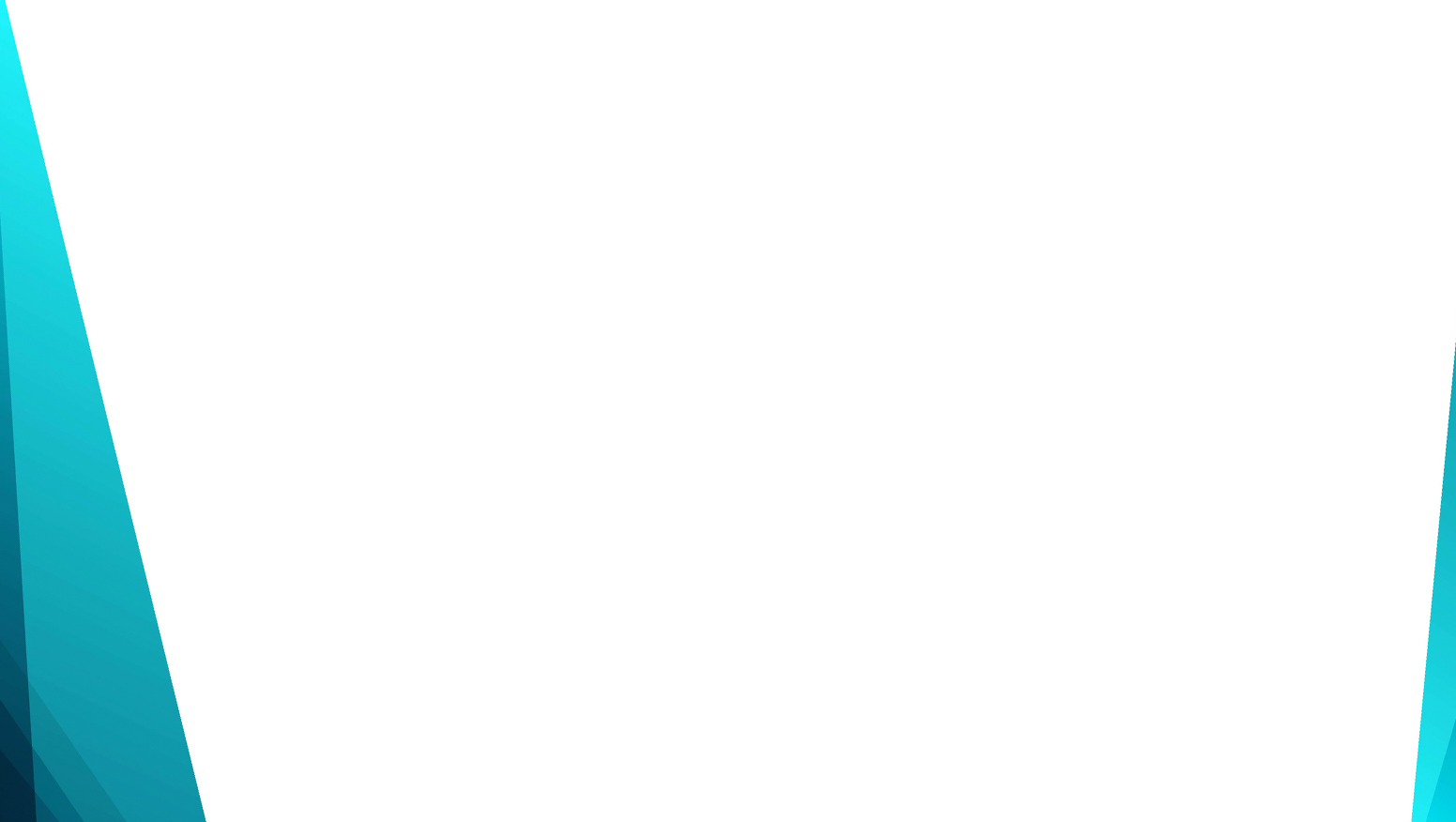 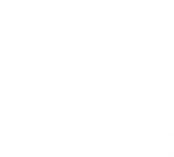 Иисус 
с любовью
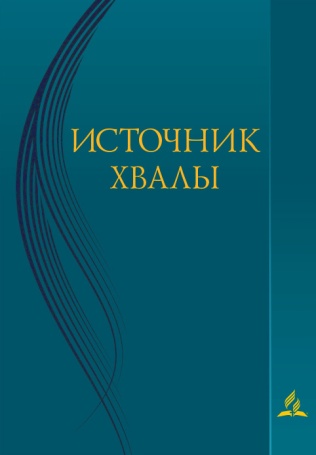 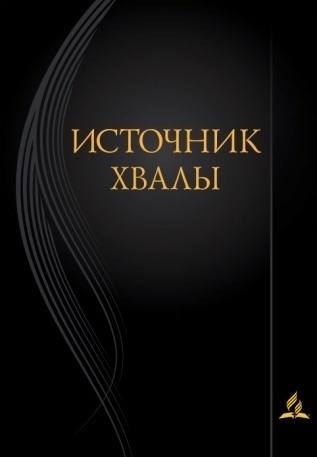 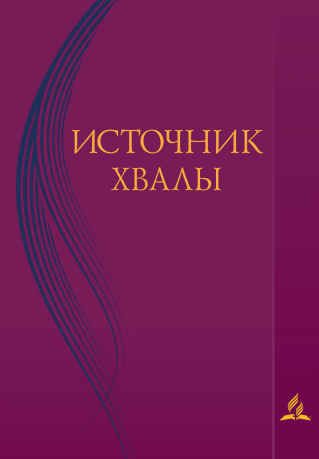 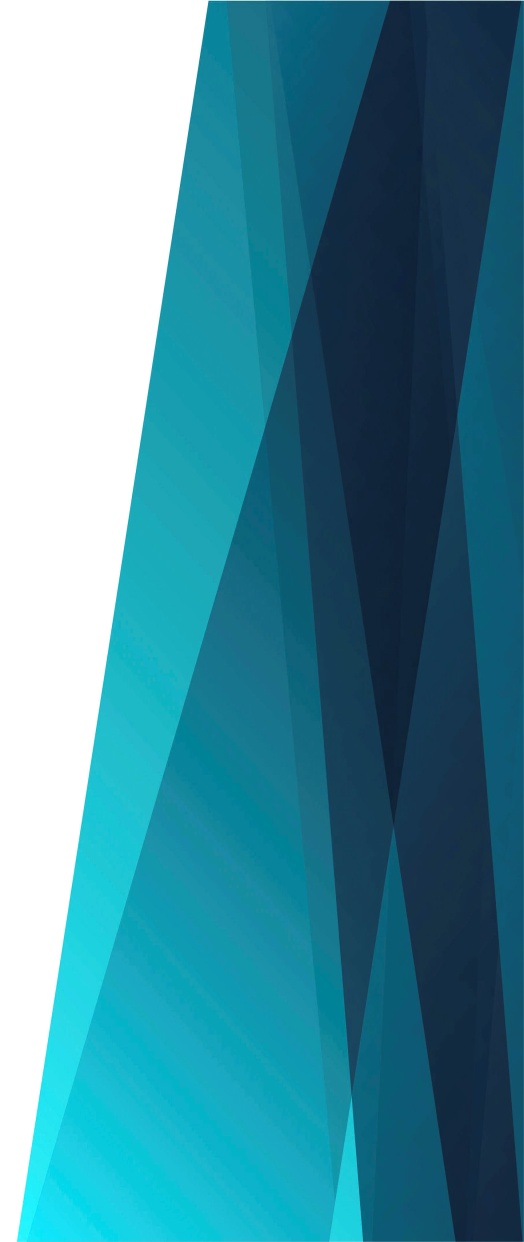 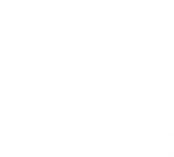 Иисус с любовью 
В мир наш пришёл, 
И во тьме Он нас нашёл,
Двери в небо 
Нам открывает 
На Голгофском кресте.
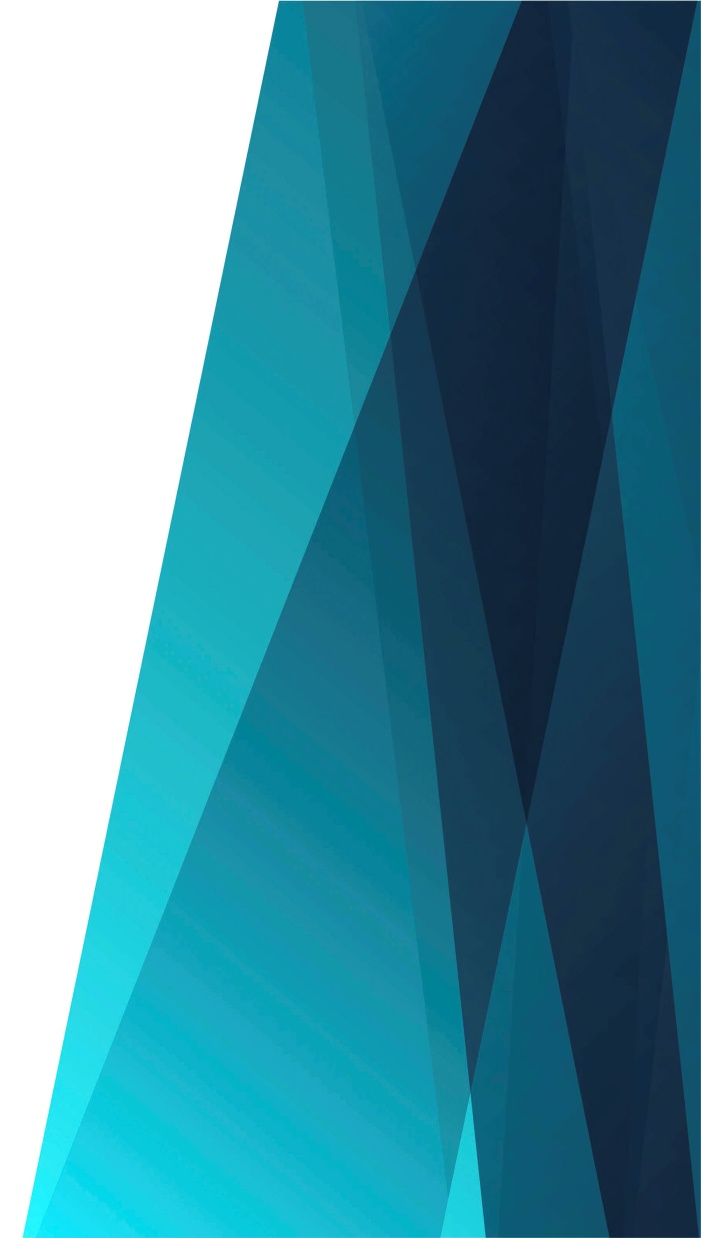 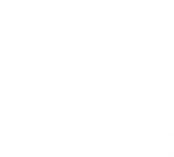 Иисус, Тебя мы любим, Иисус, благодарим
За то, что на Голгофе 
Нам спасенье открыл
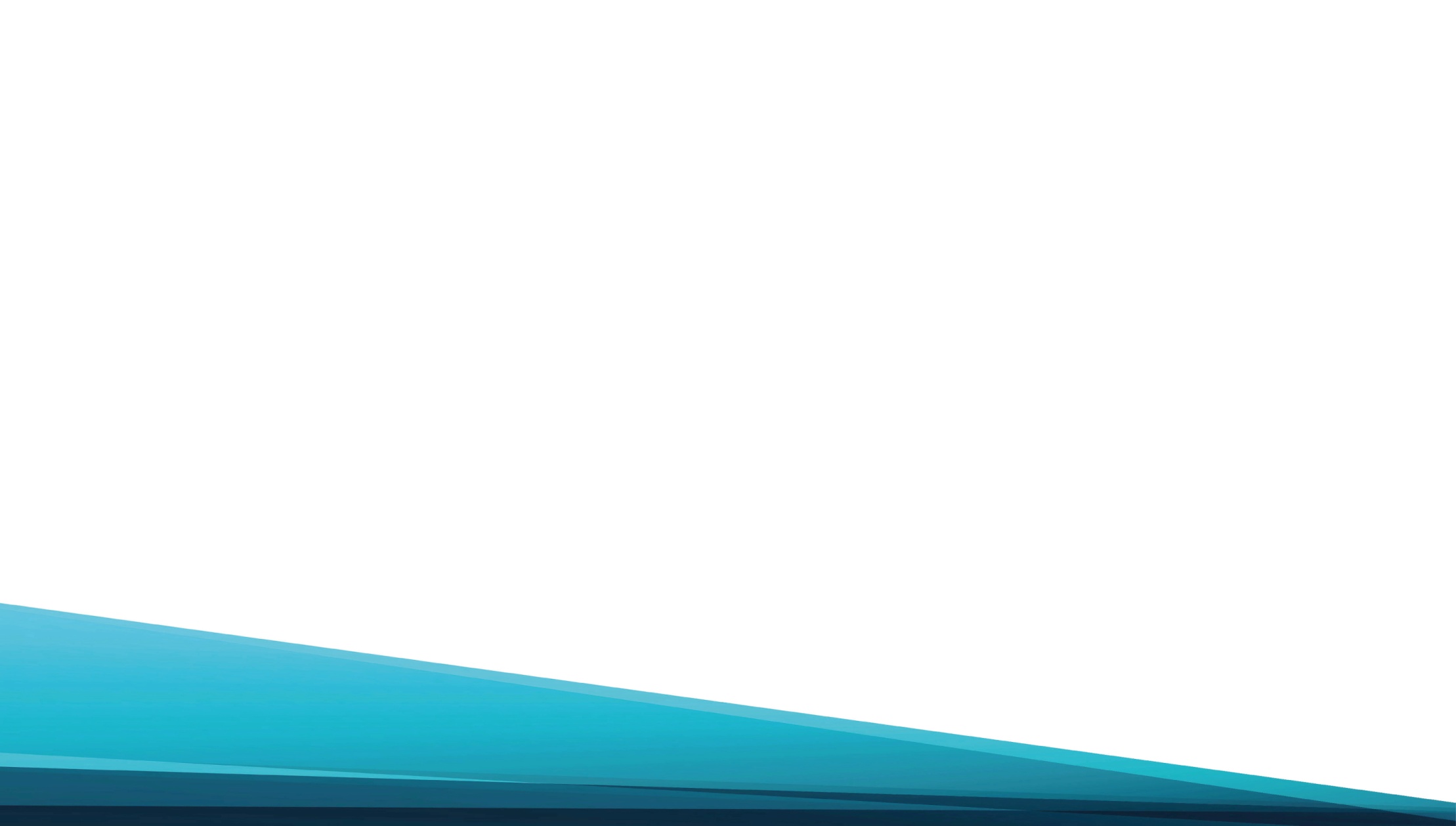 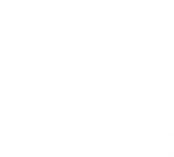 Руки над нами Ты простираешь, 
Чтоб благословить всех нас,
Мир Свой небесный 
Нам посылаешь, 
Счастье, радость в добрый час.
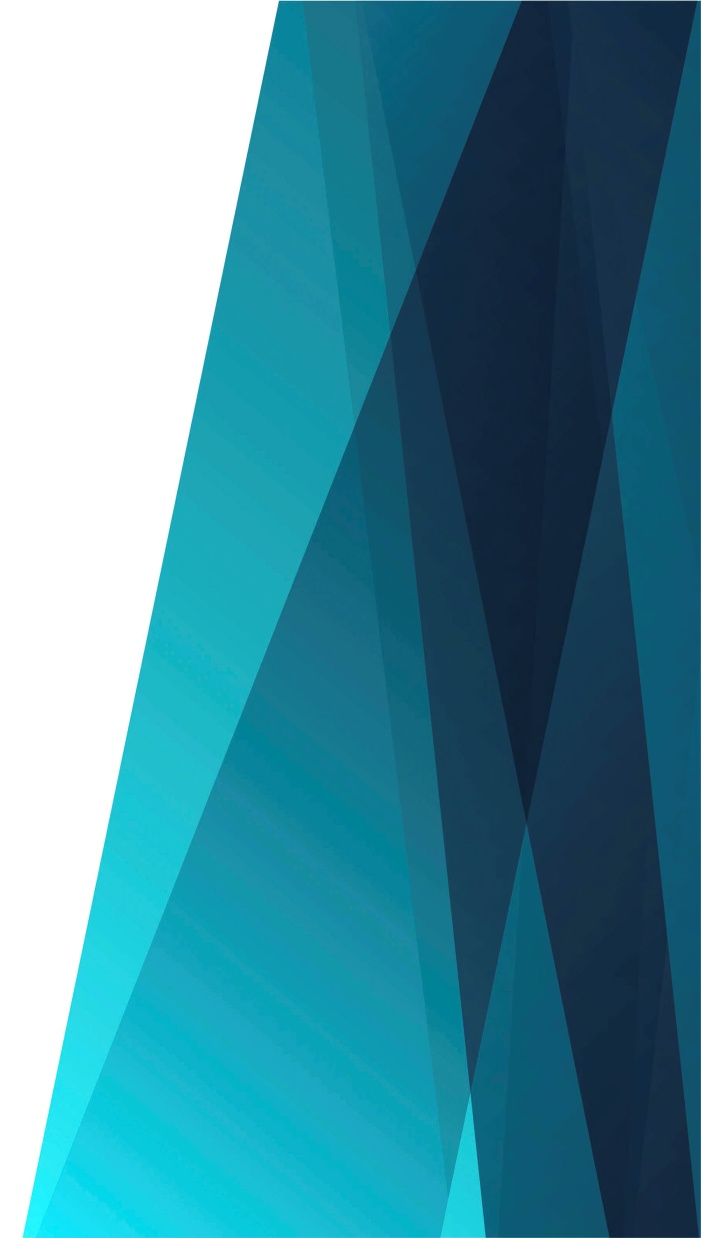 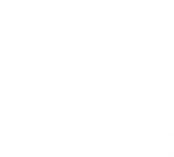 Иисус, Тебя мы любим, Иисус, благодарим
За то, что на Голгофе 
Нам спасенье открыл
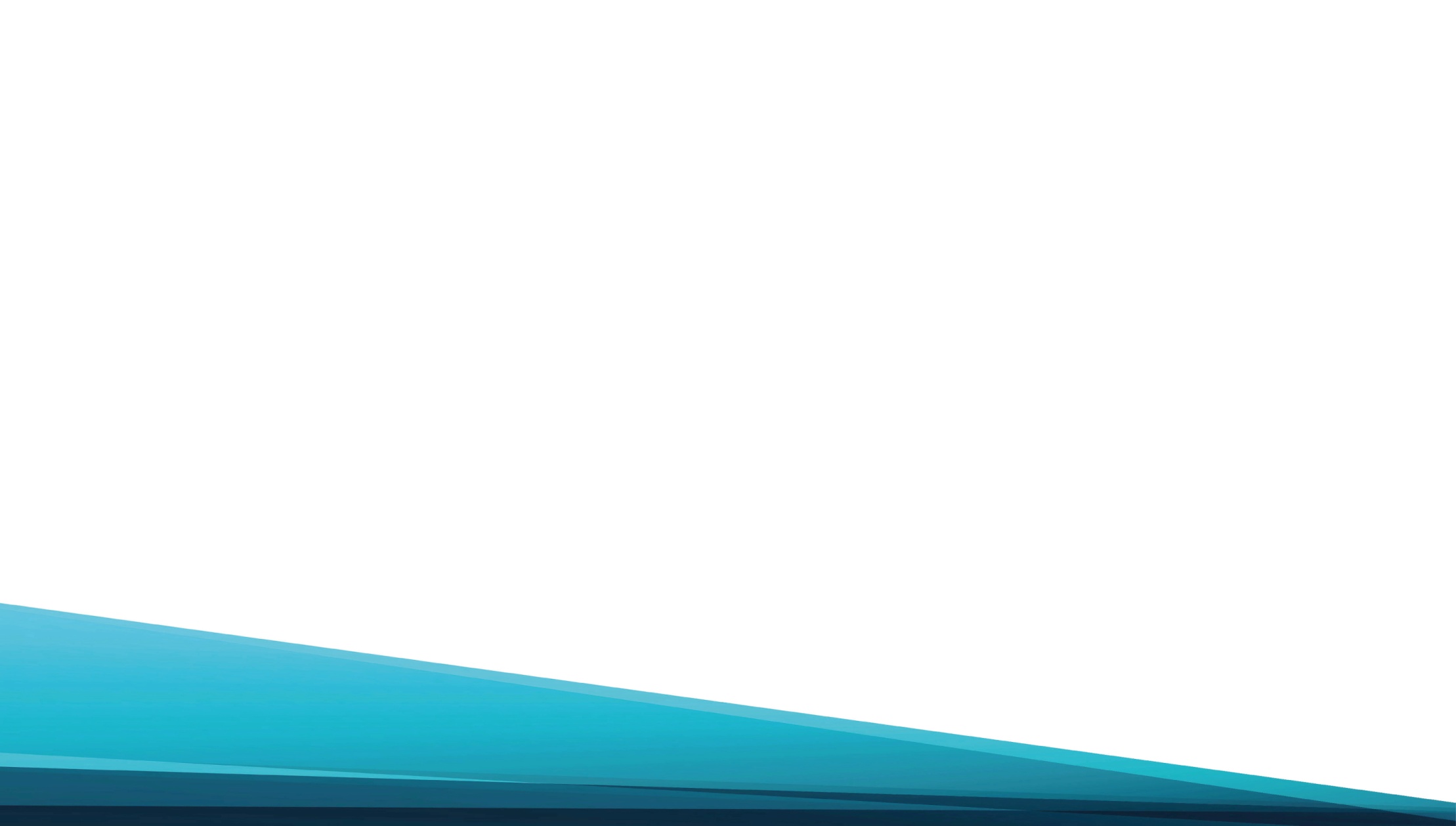 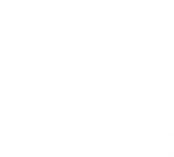 Скоро придёшь Ты 
Снова на землю, 
Чтобы взять к Себе всех нас.
Взор наш в небо мы направляем 
Каждый день и каждый час.
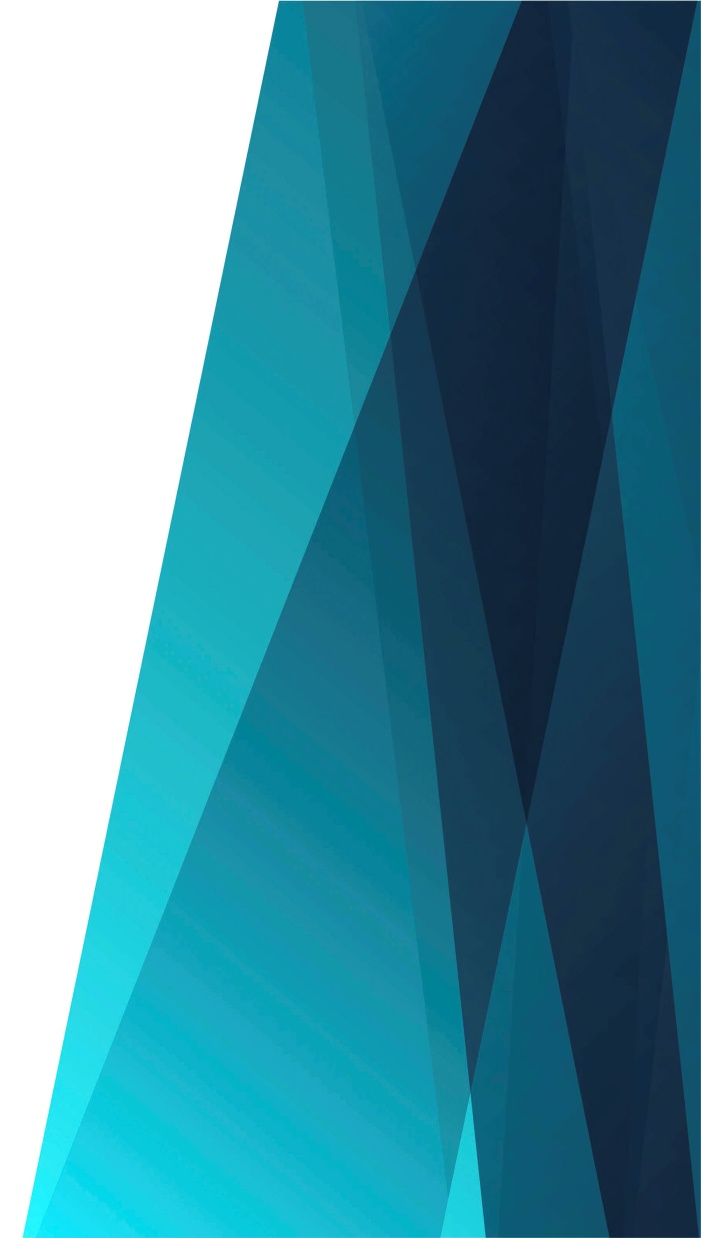 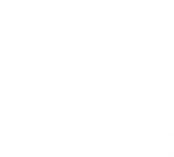 Иисус, Тебя мы любим, Иисус, благодарим
За то, что на Голгофе 
Нам спасенье открыл